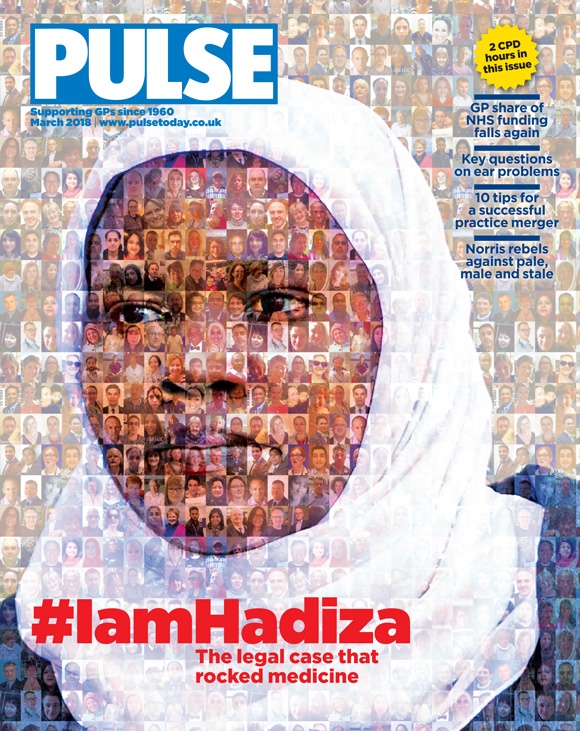 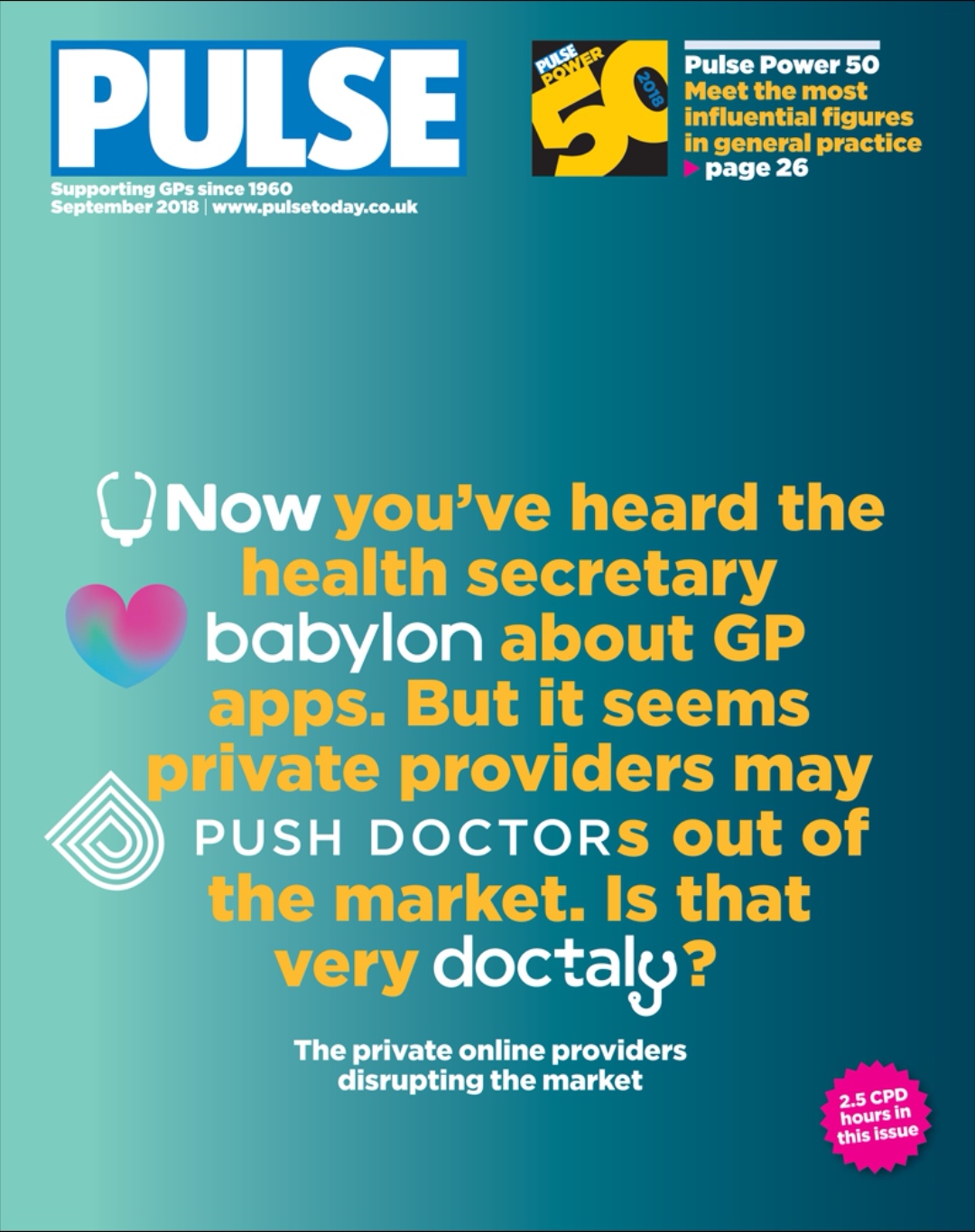 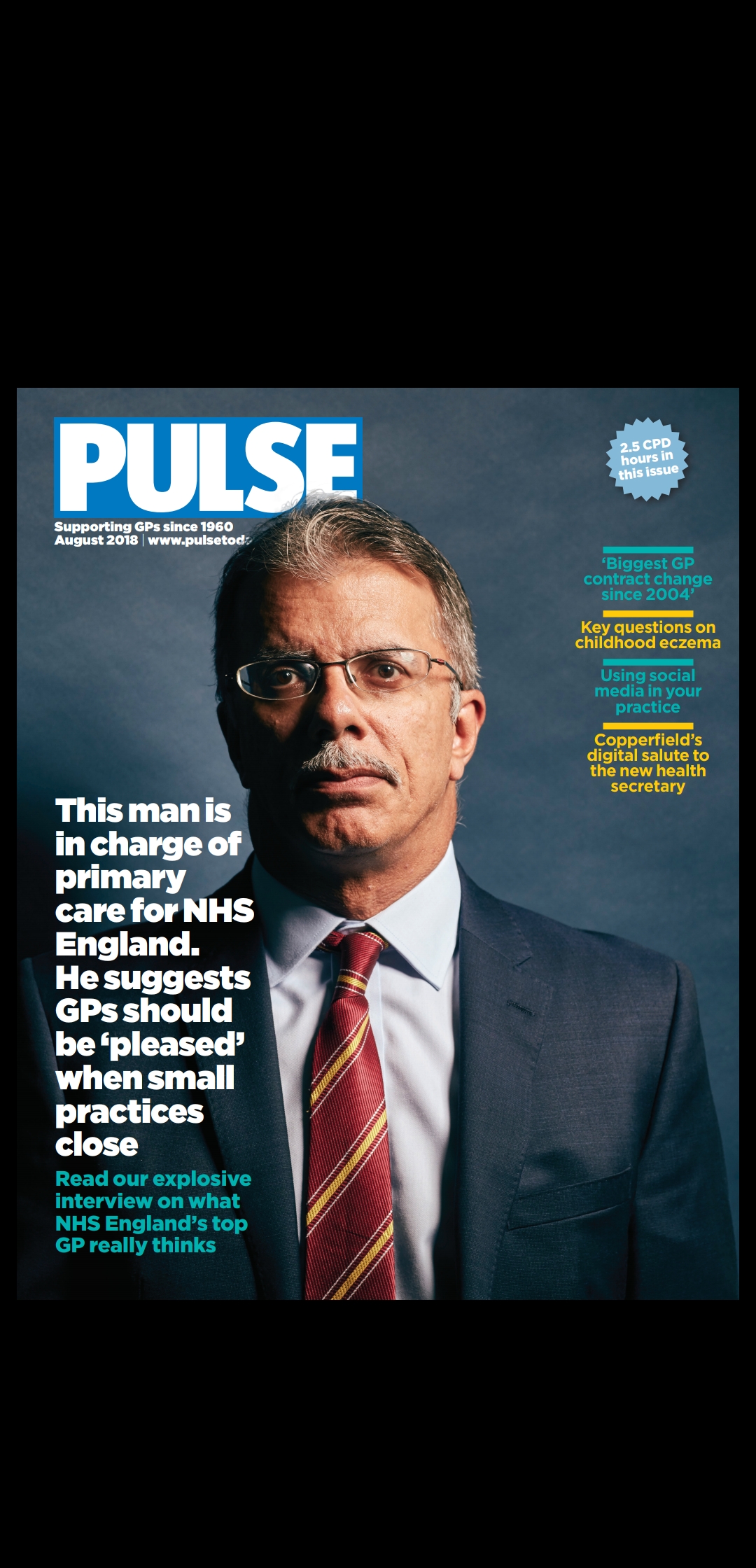 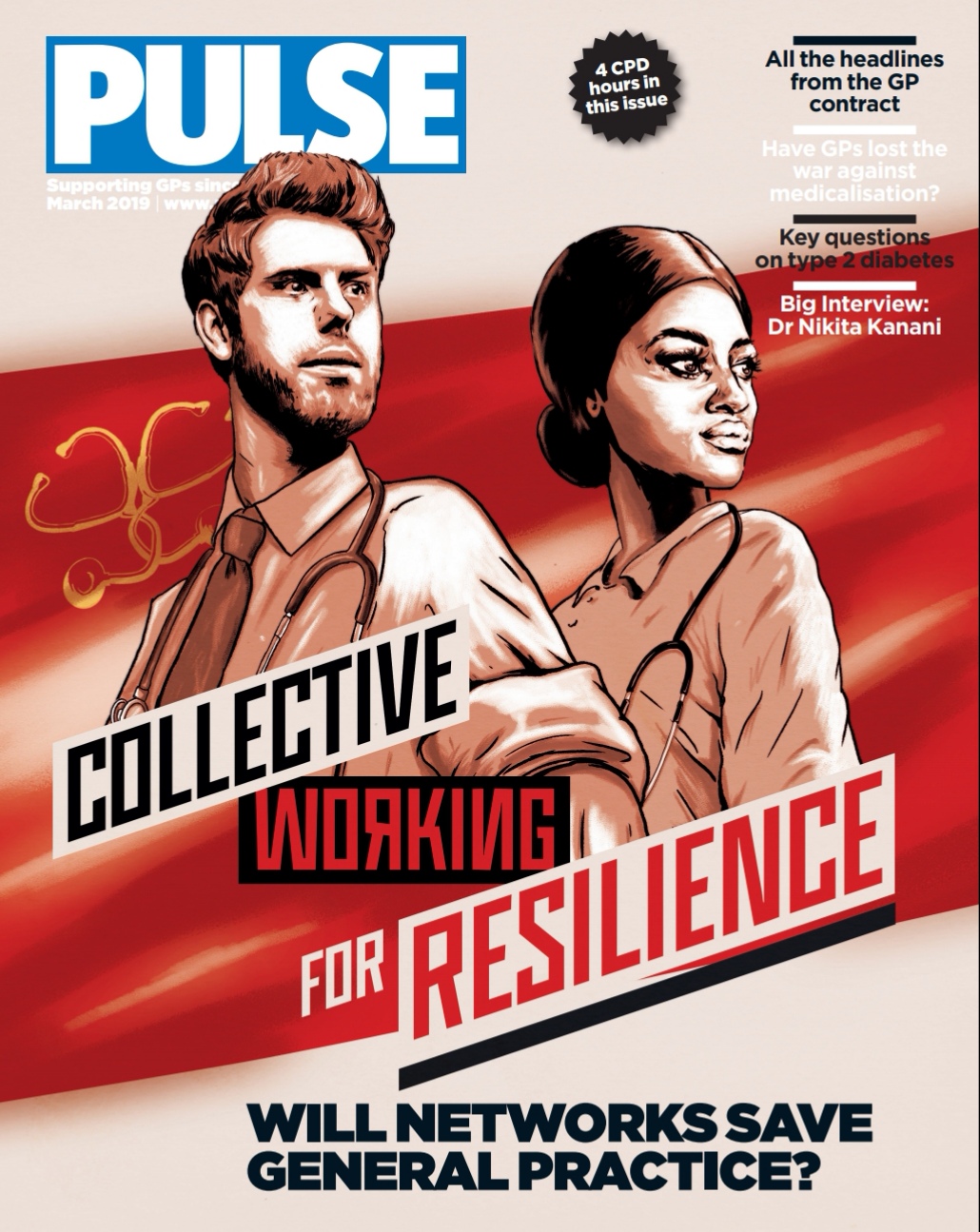 What makes Pulse different to our rivals?
We’re better

Different perception – Pulse more tabloidy? More negative?  

More focused on investigations
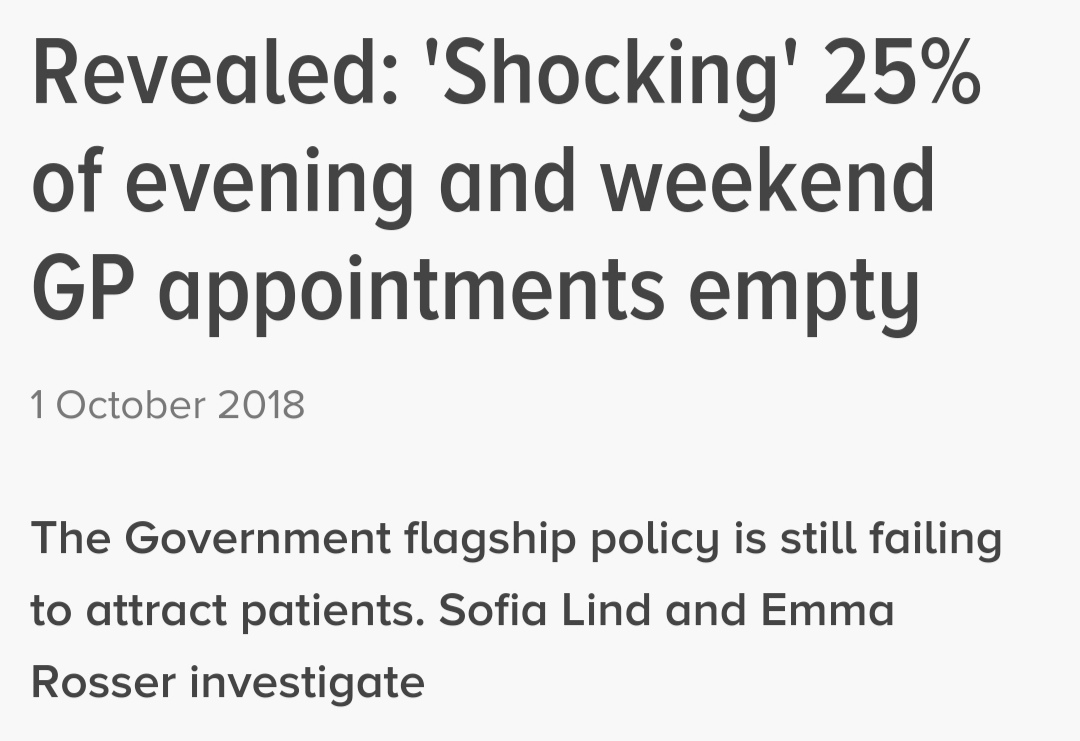 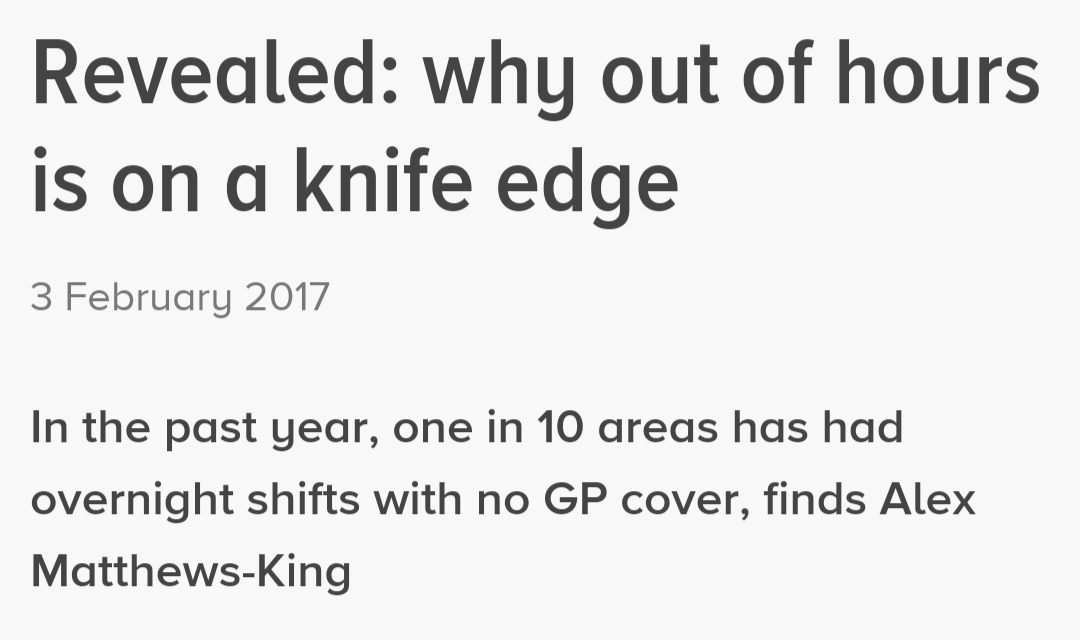 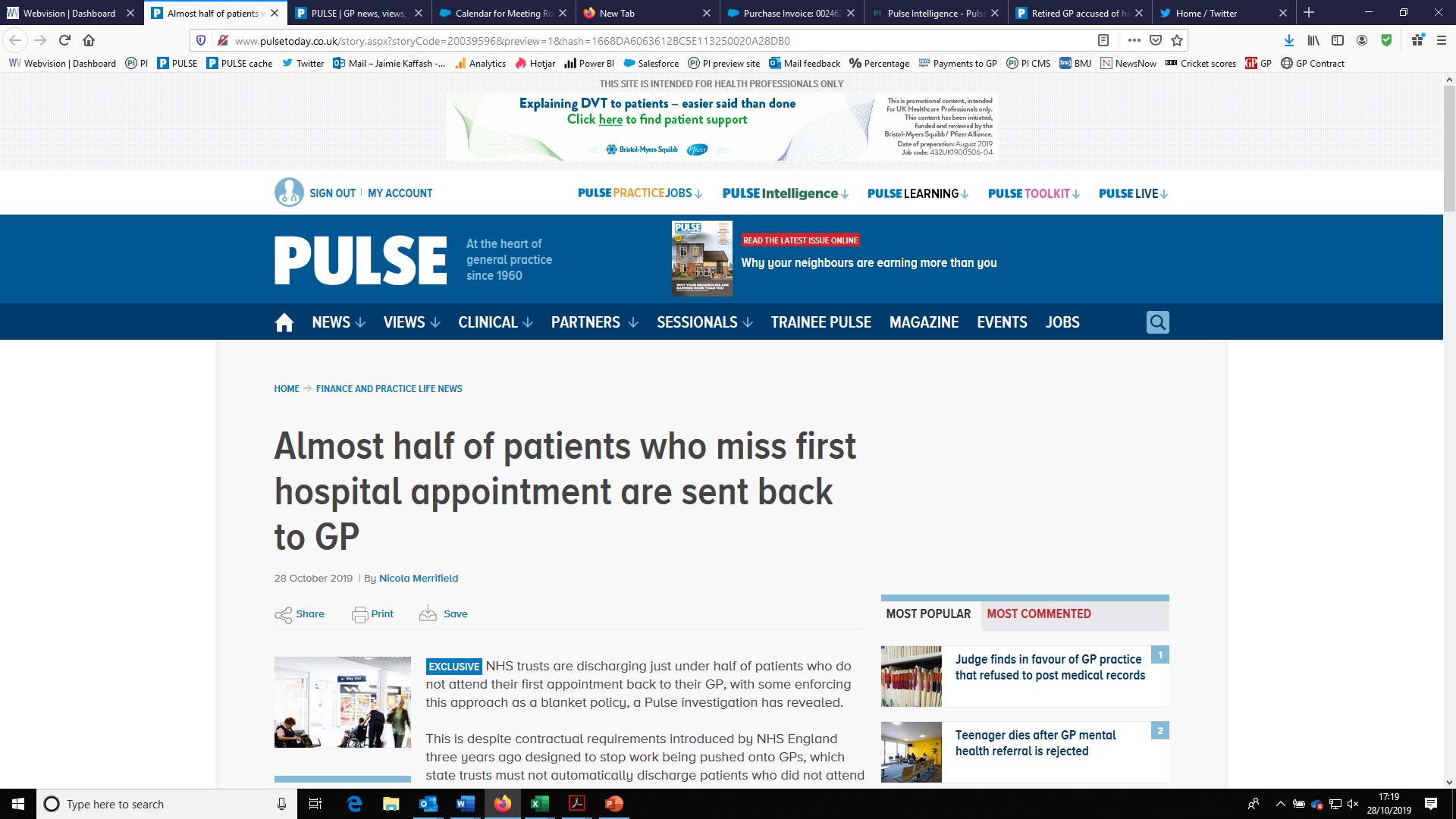 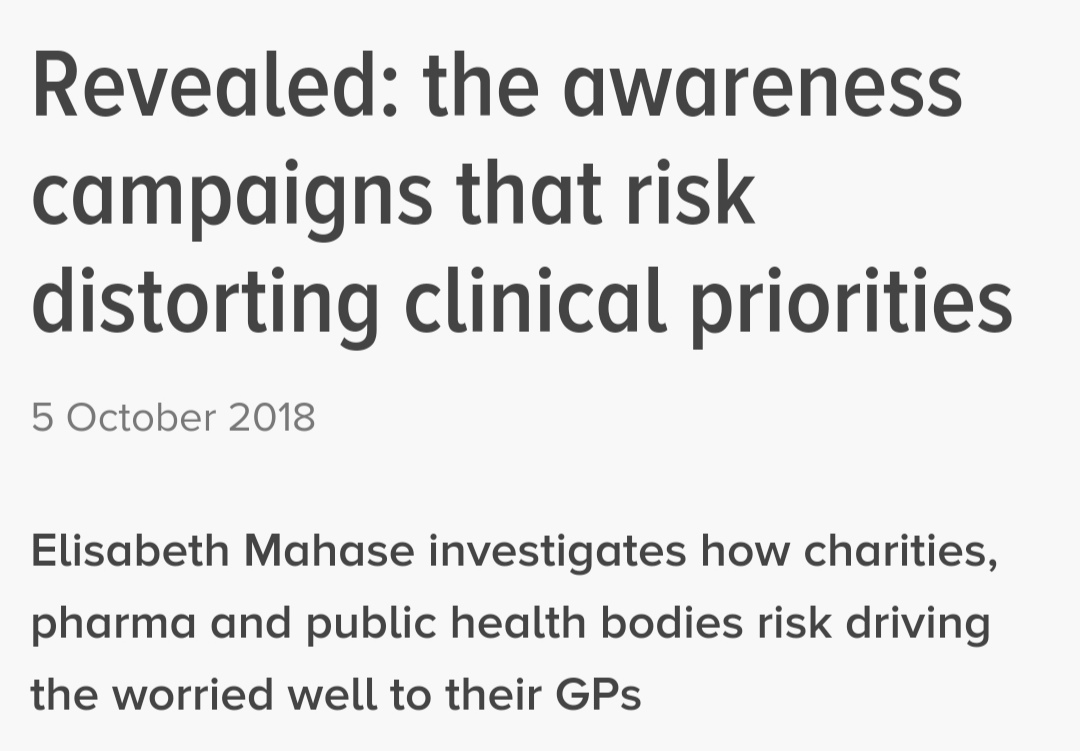 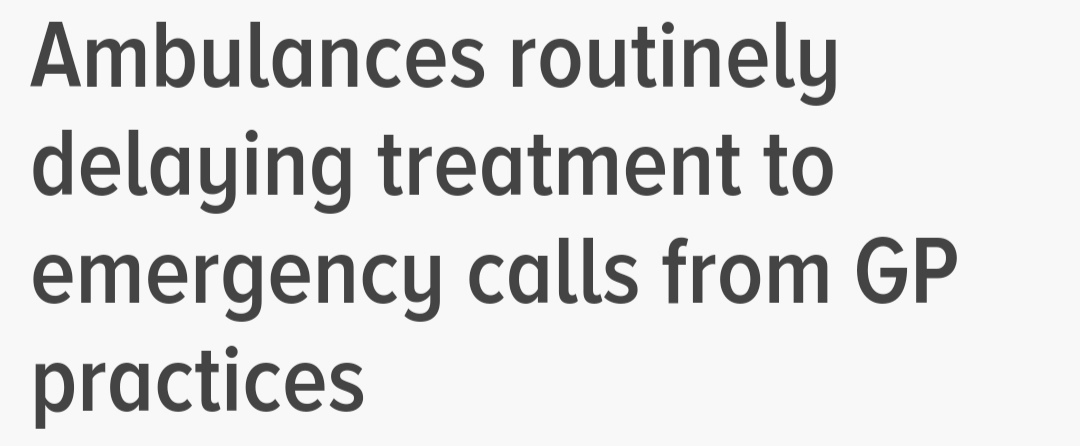 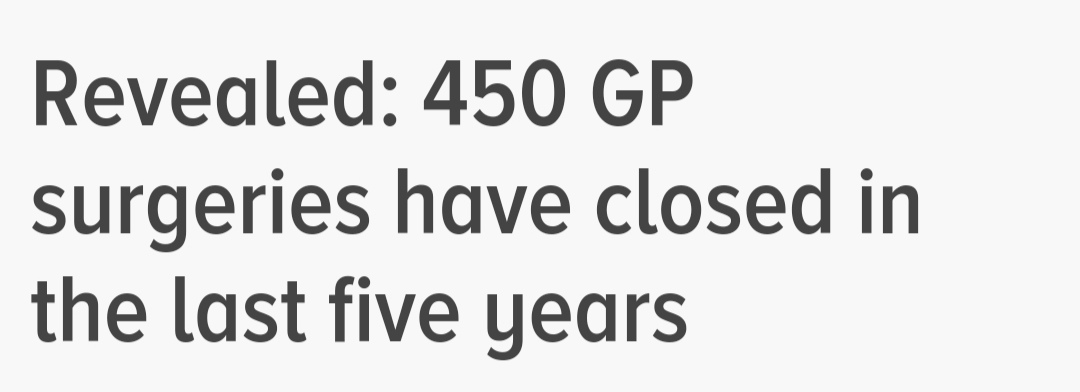 What makes Pulse different to our rivals?
We’re better

Different perception – Pulse more tabloidy? More negative?  

More focused on investigations

Funding – we rely on advertising
What makes Pulse different to other B2B publications?
Campaigning – we consider ourselves to be advocates of GPs

GPs! 

Held to higher standards

We do NOT criticise our readers…
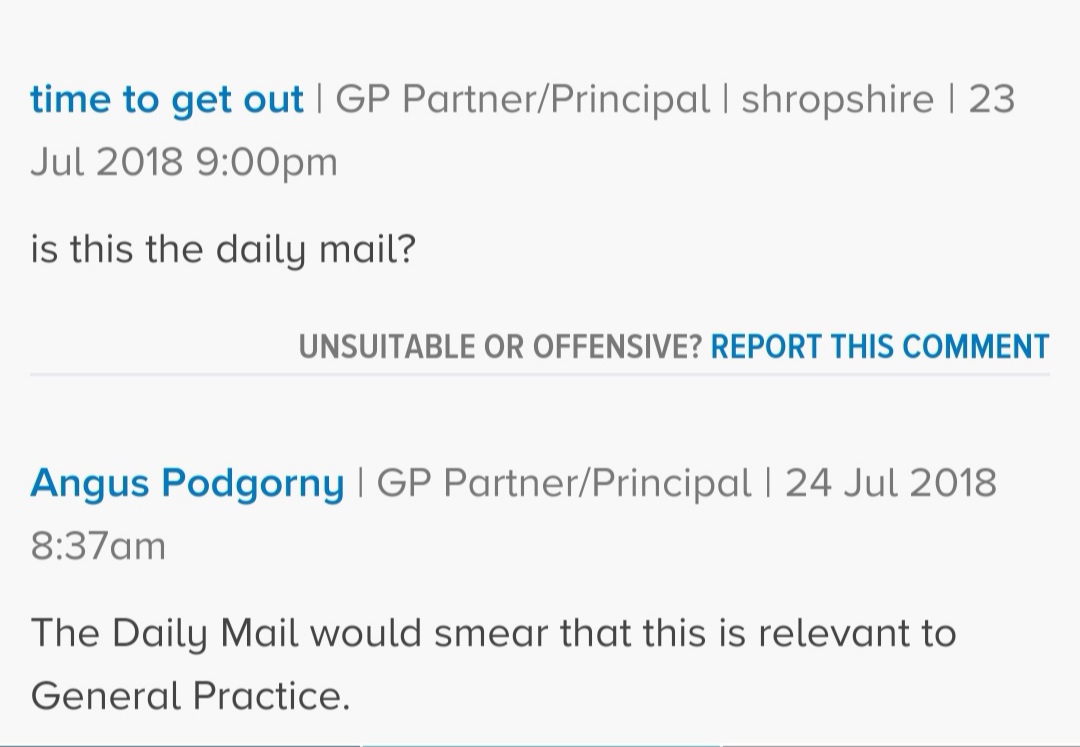 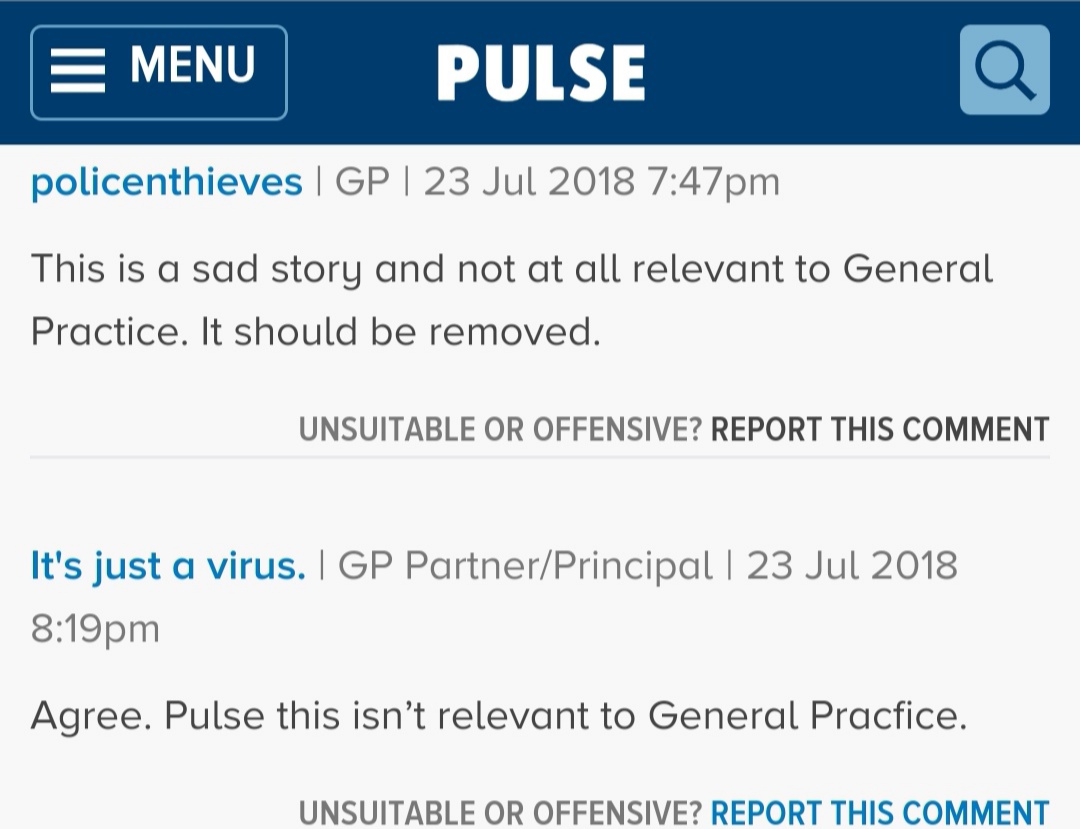 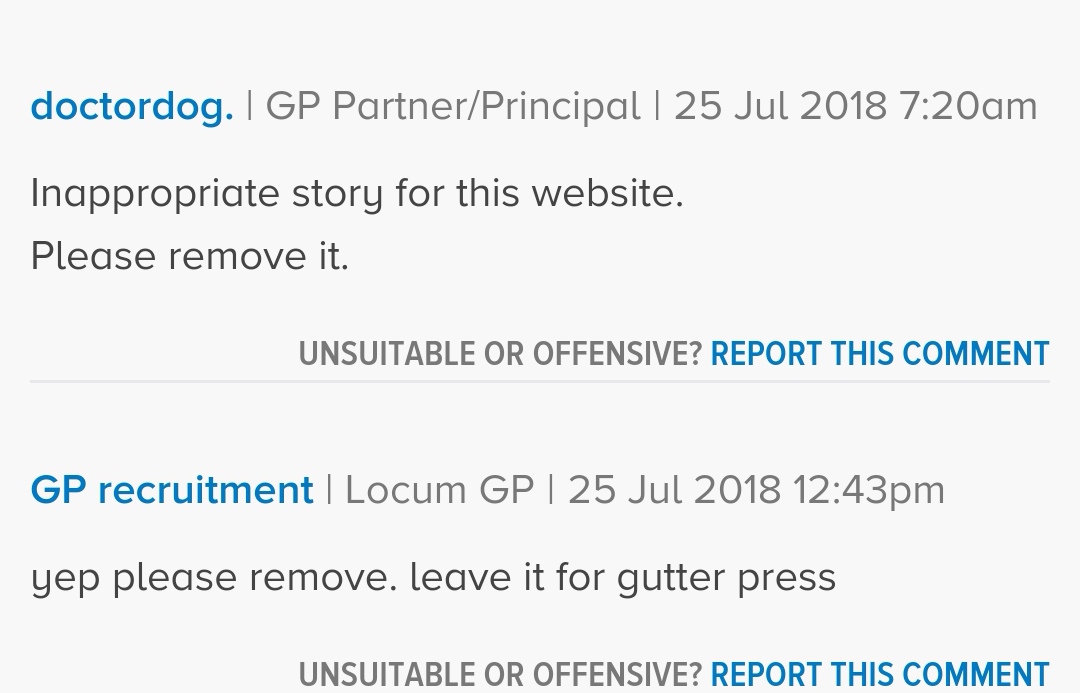 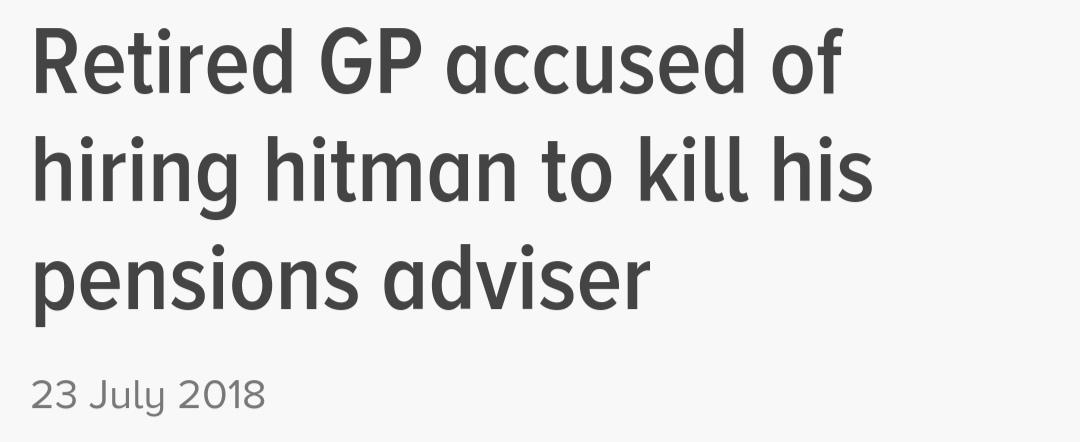 What can you do to help us?
Tell us when you have a story

Fill in our surveys

Offer comments on stories 

Give us constructive feedback
And what we can do for you…
Raise the profile of general practice in the media – hundreds of national media mentions every year
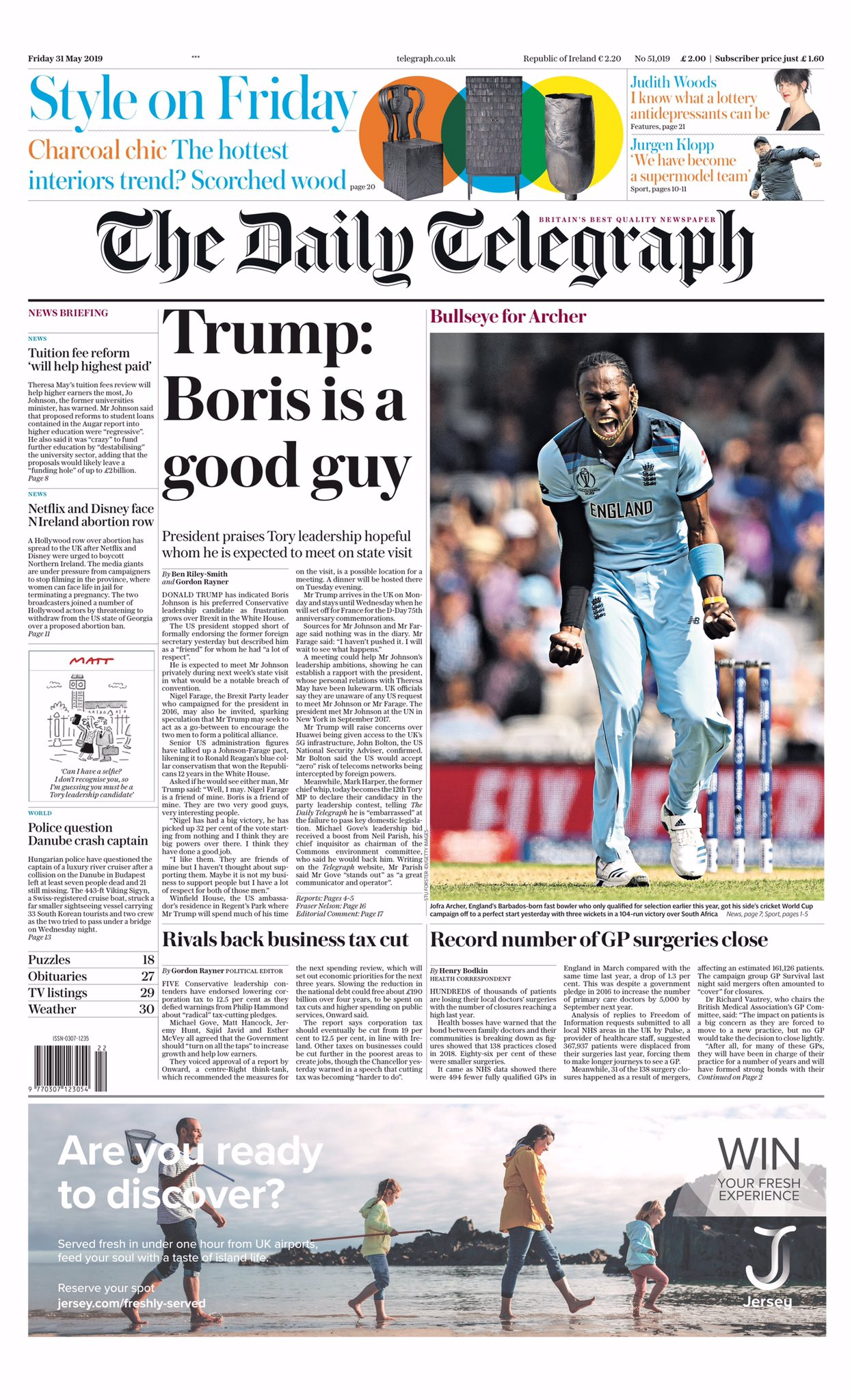 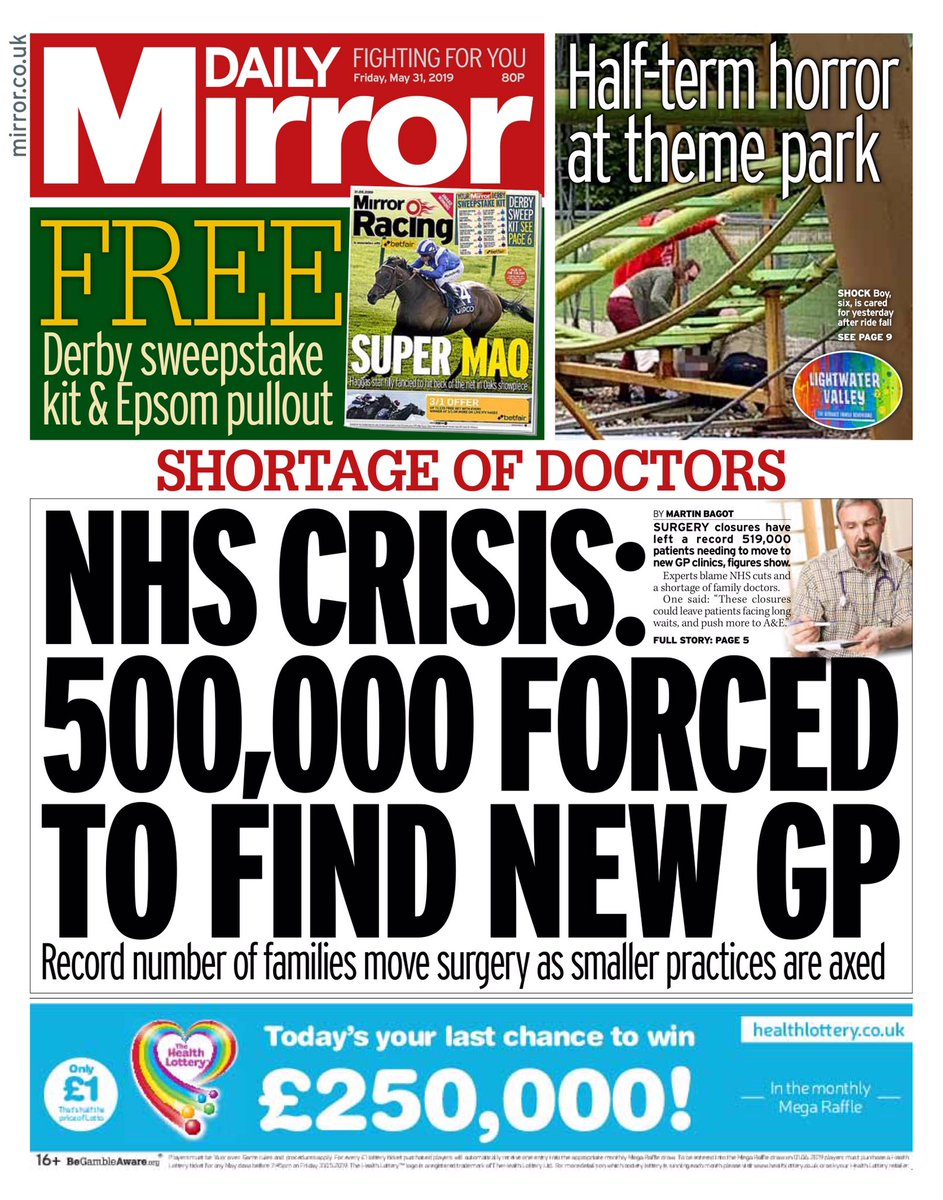 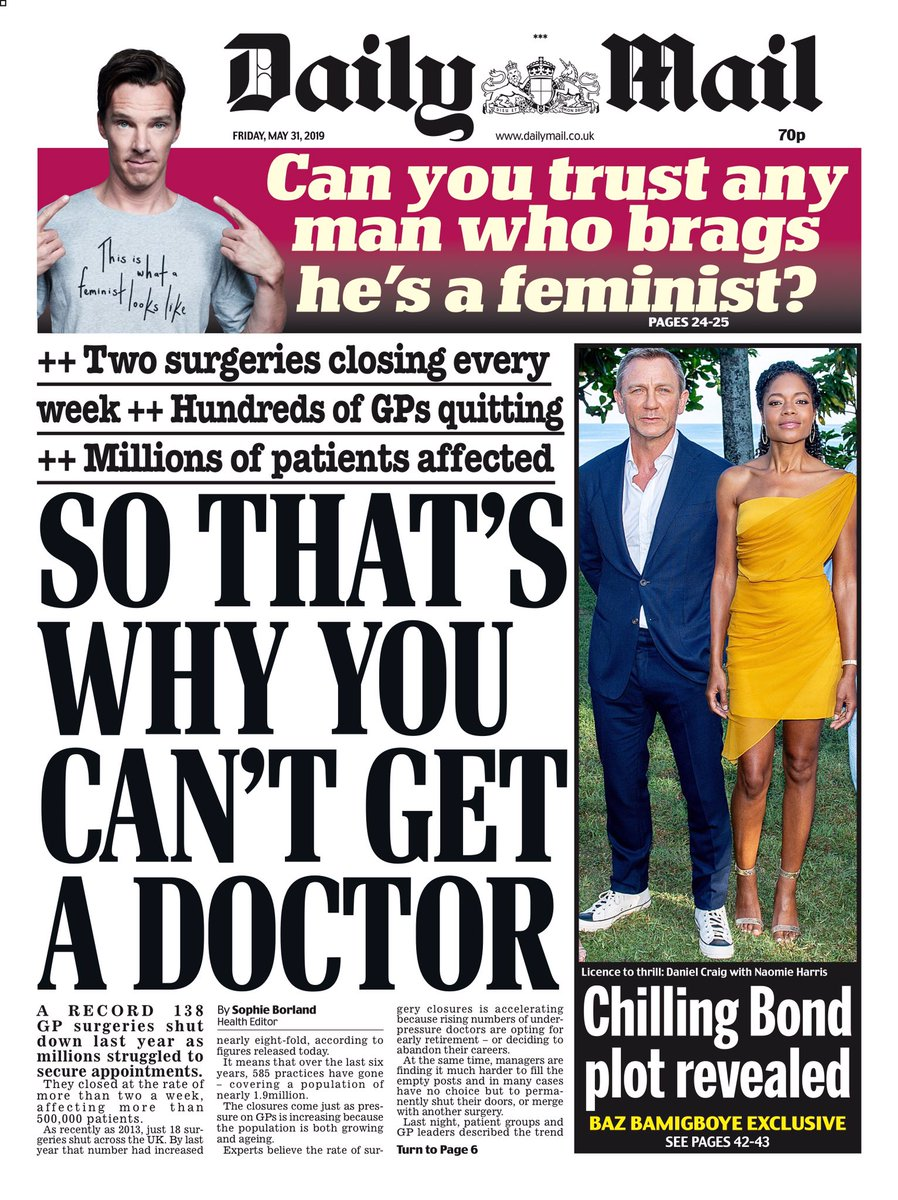 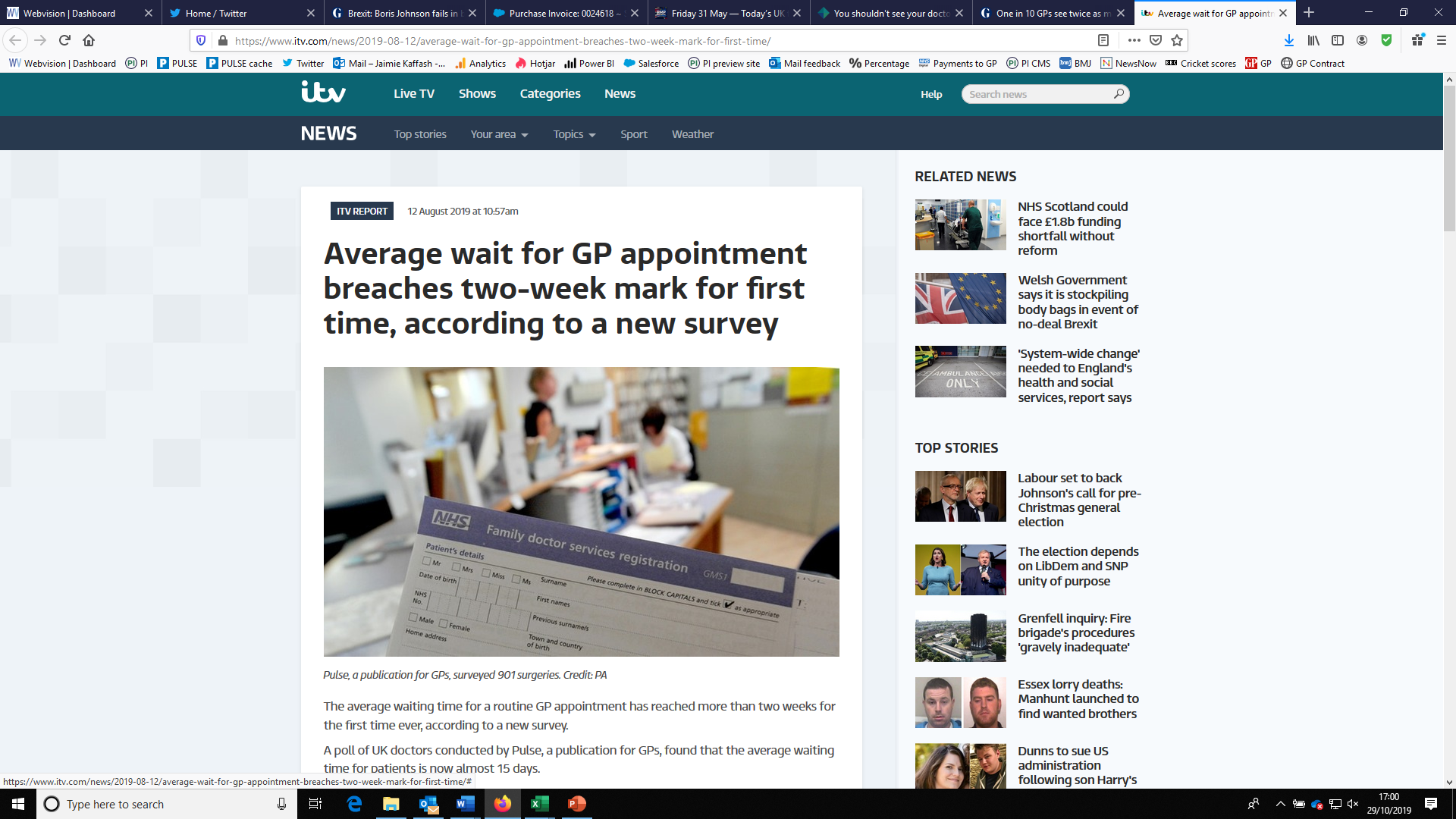 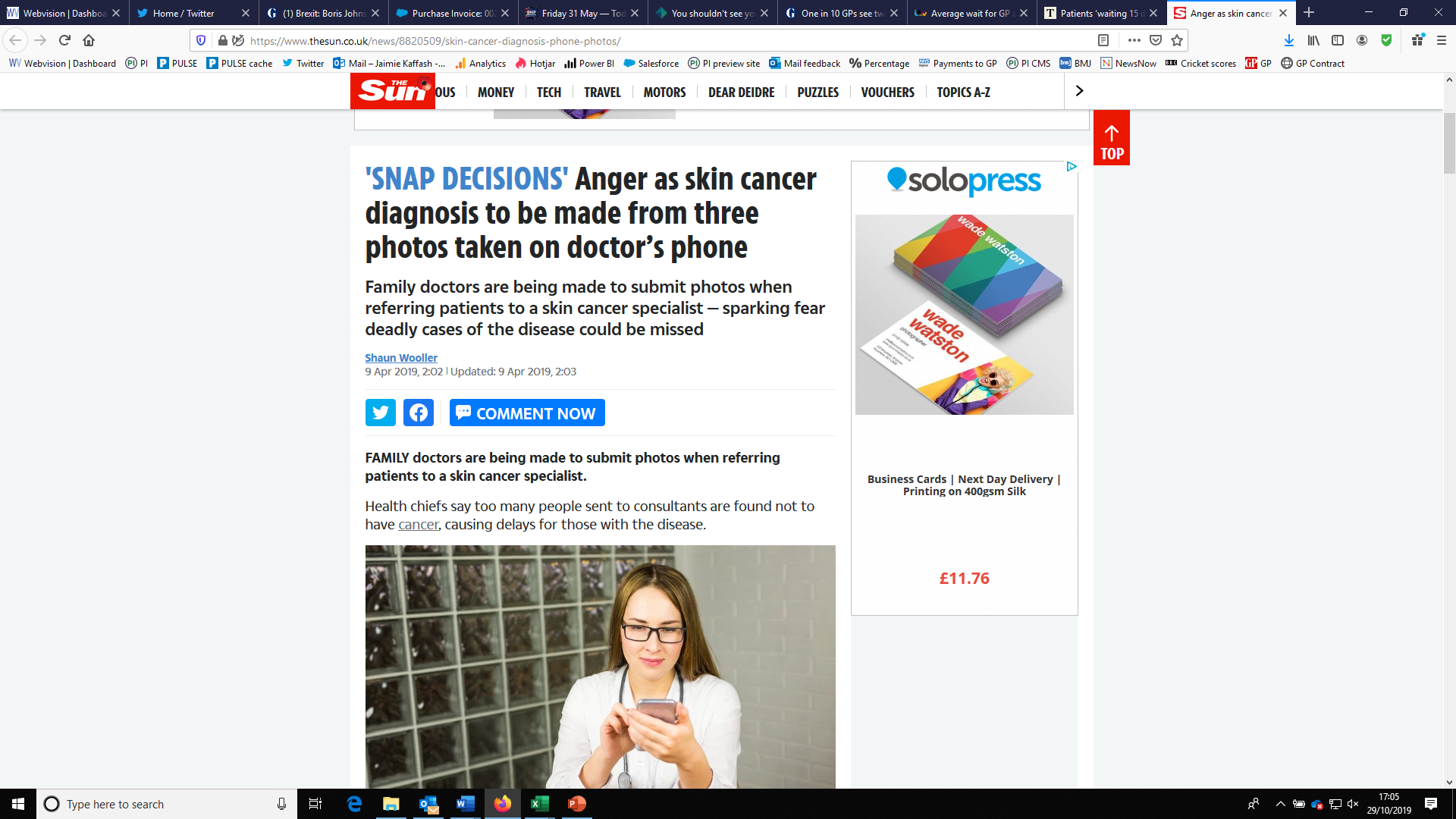 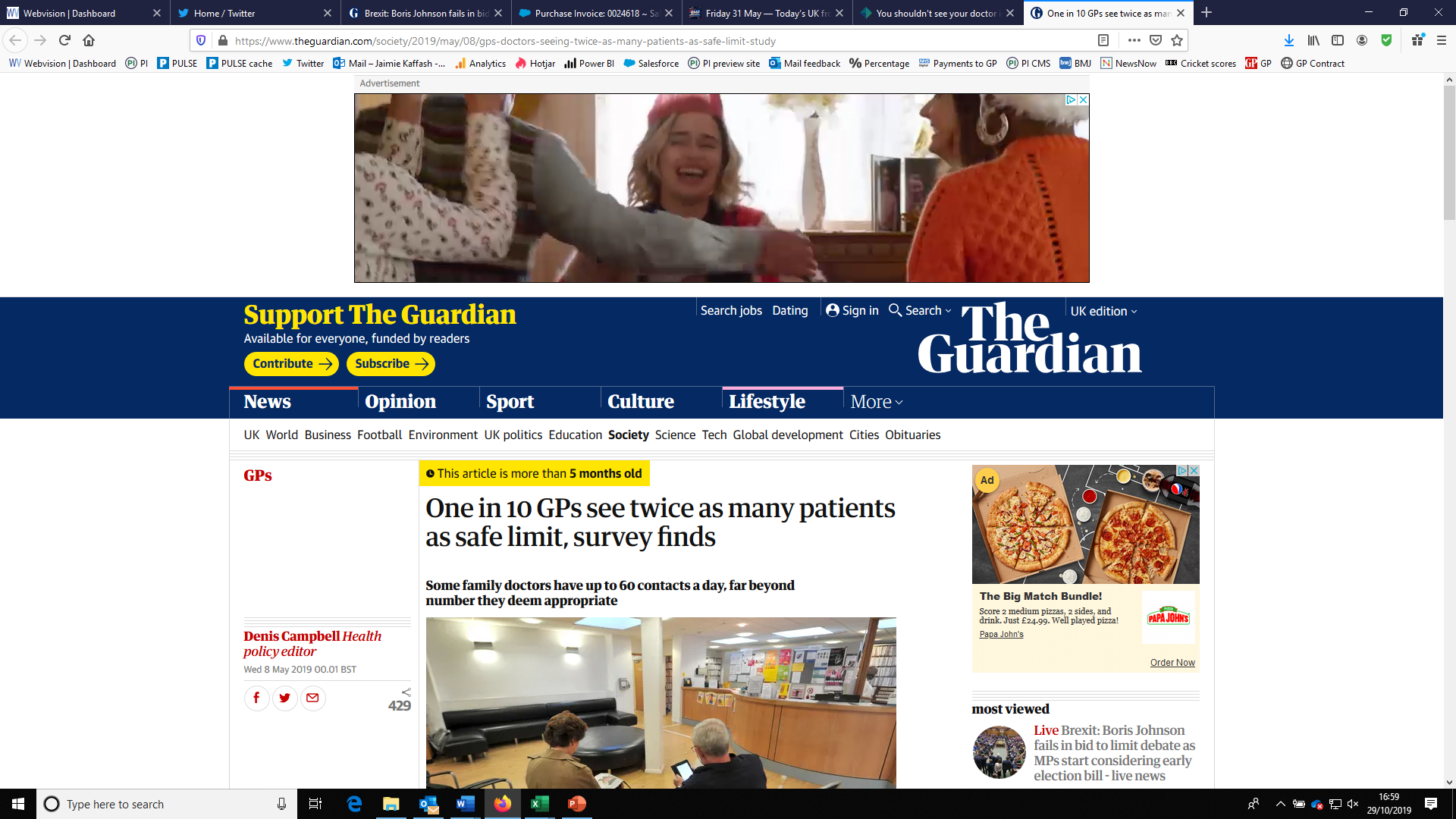 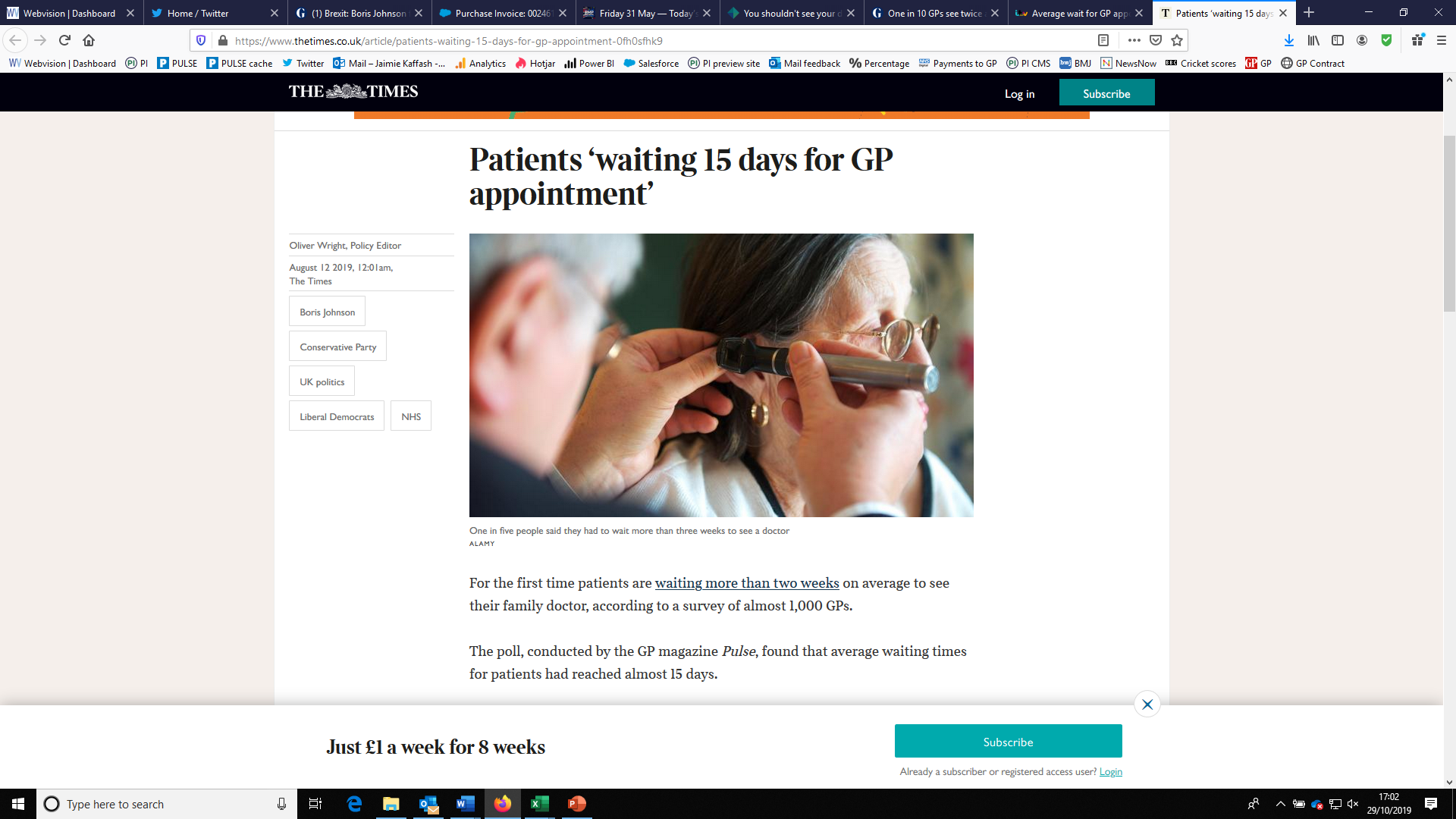 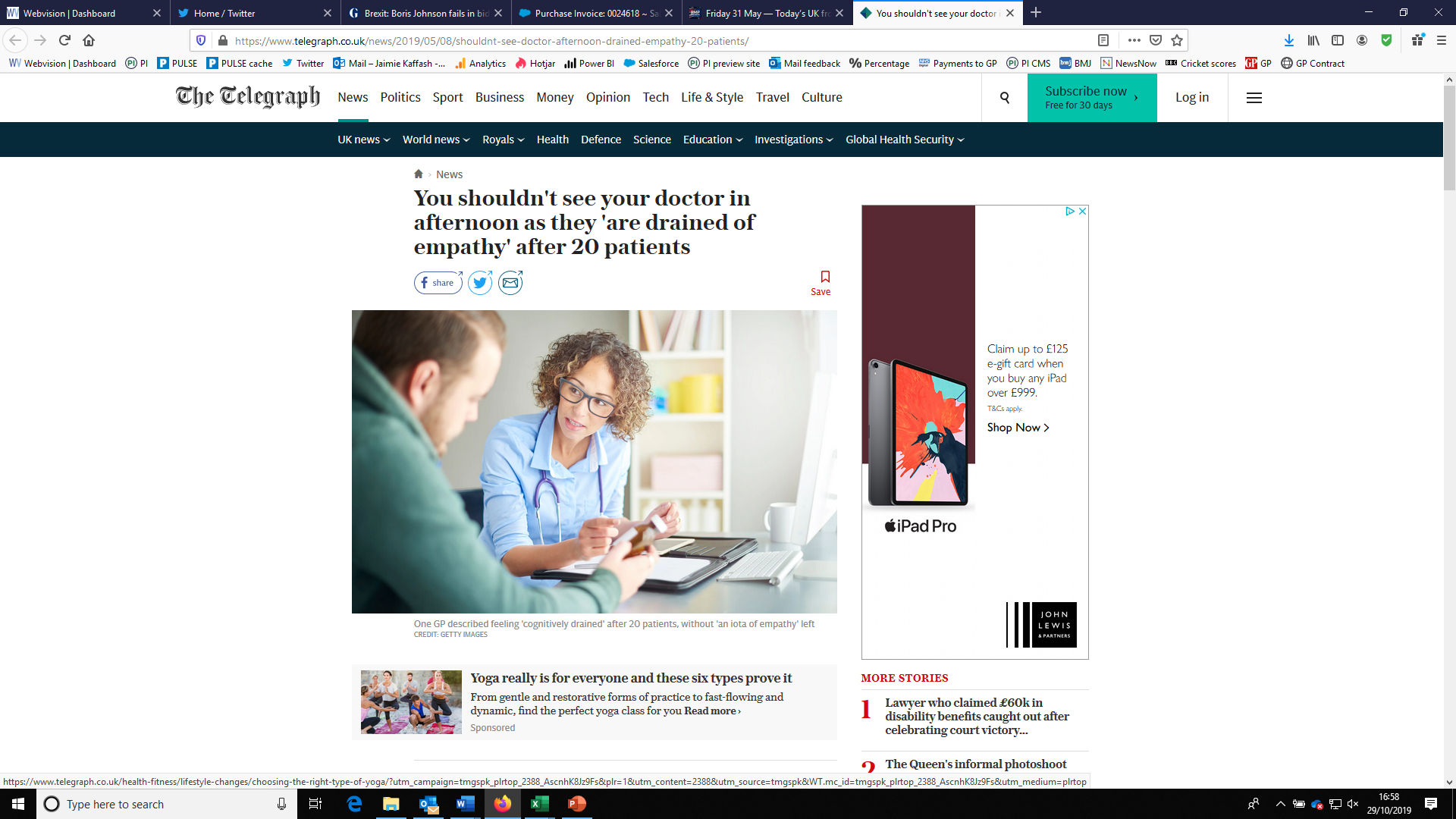 And what we can do for you…
Raise the profile of general practice in the media – hundreds of national media mentions every year

Regularly cited in Parliament – including in Prime Ministers Questions this year

Read by those in power….
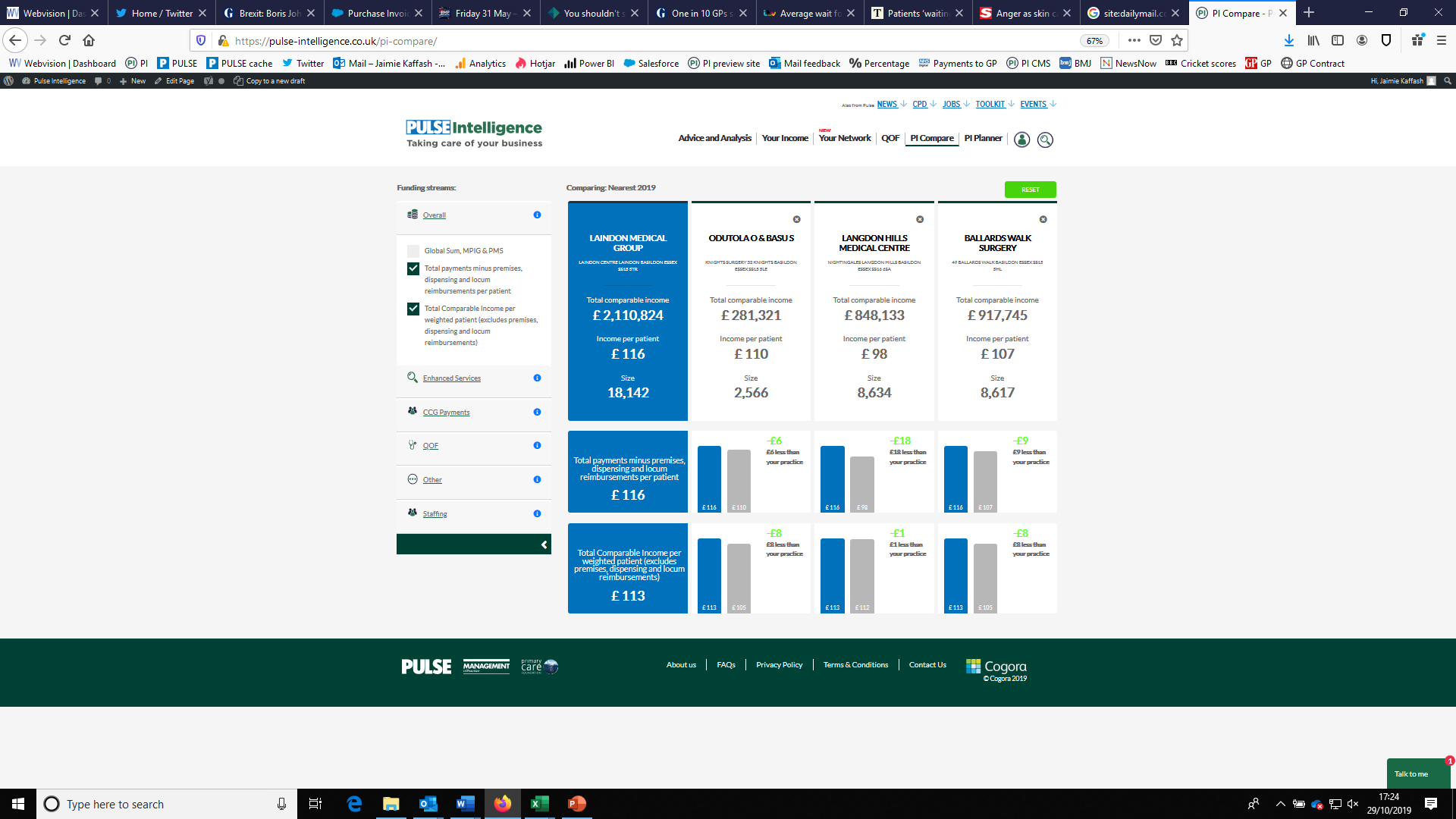 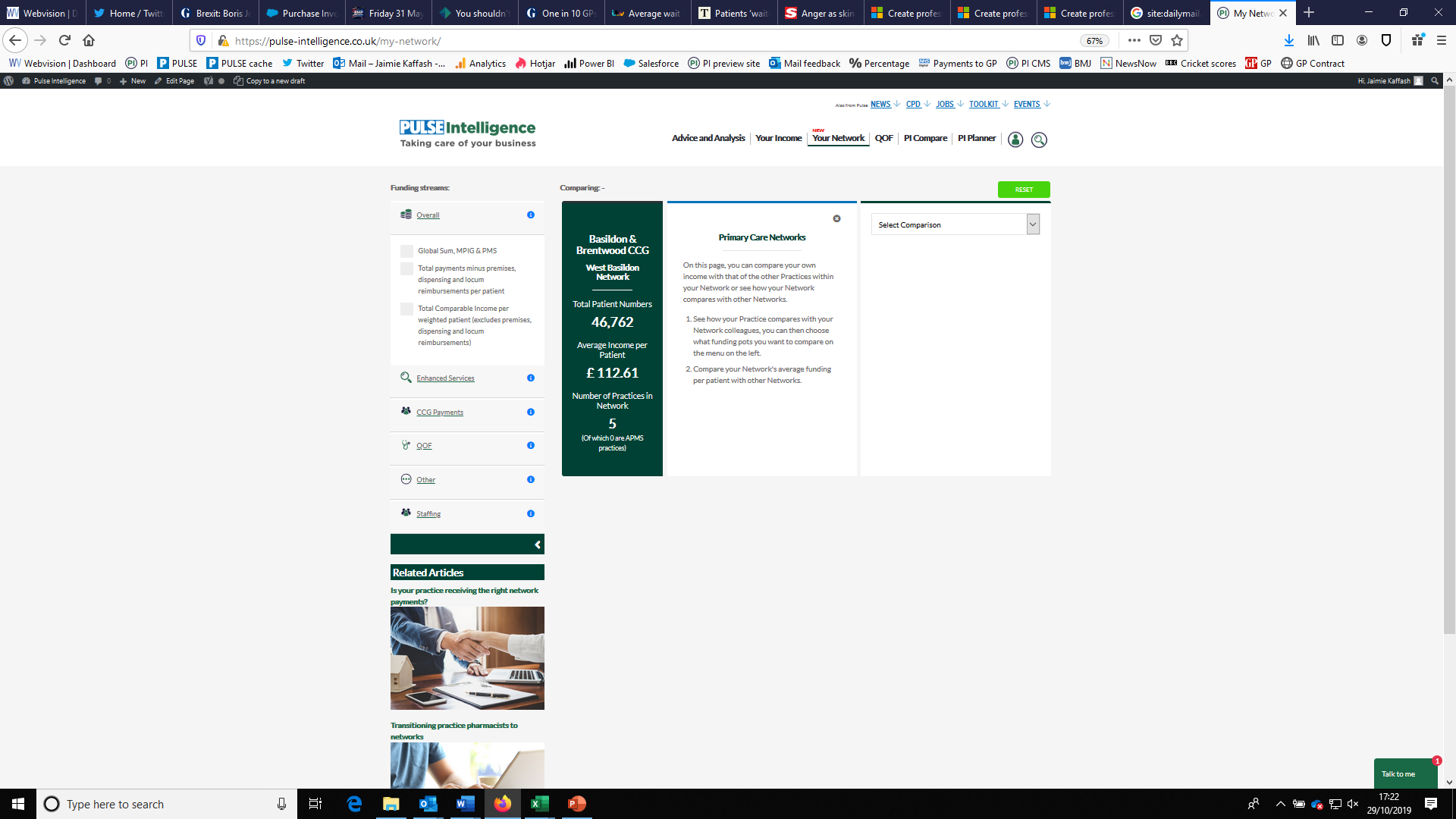 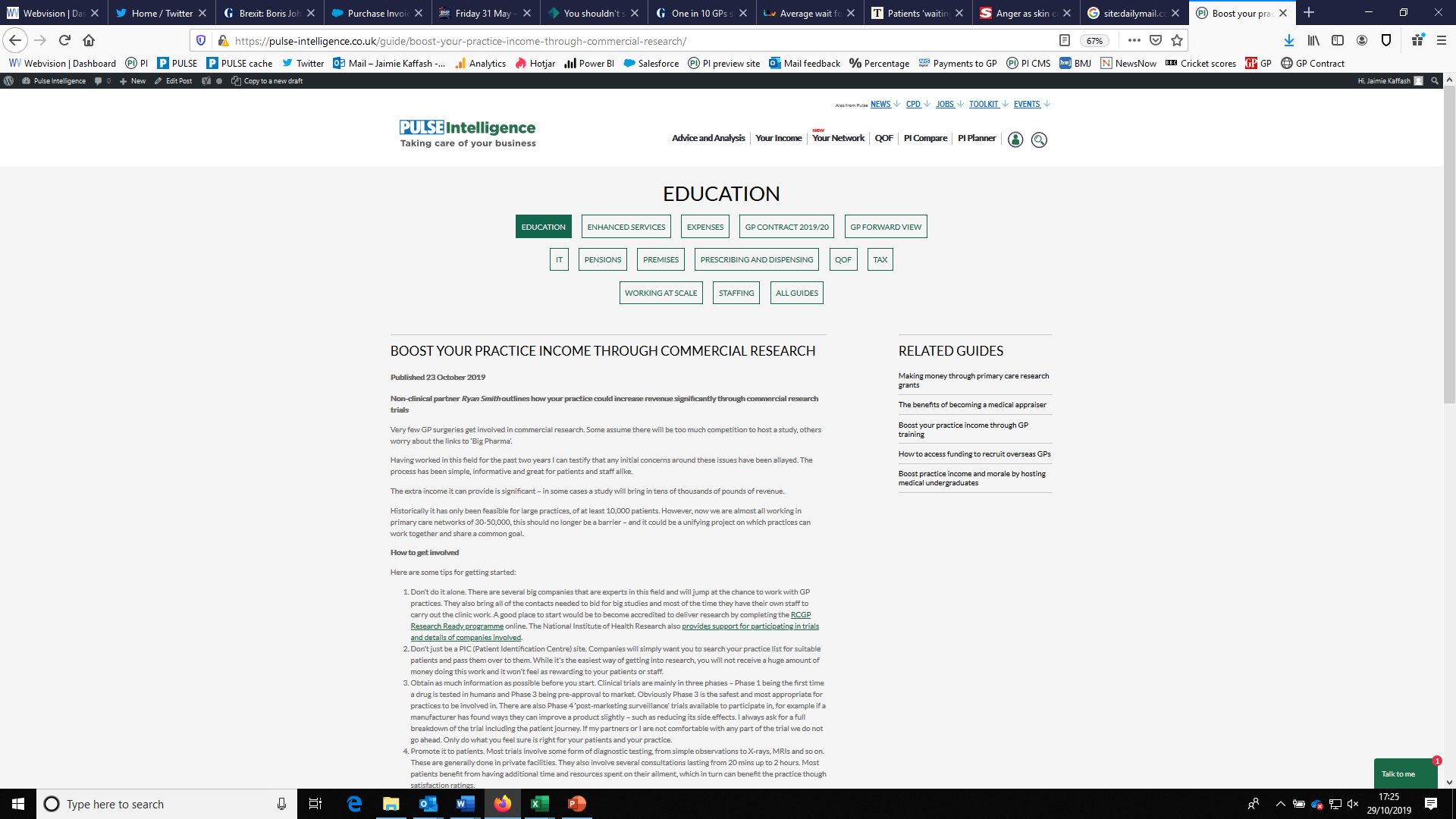 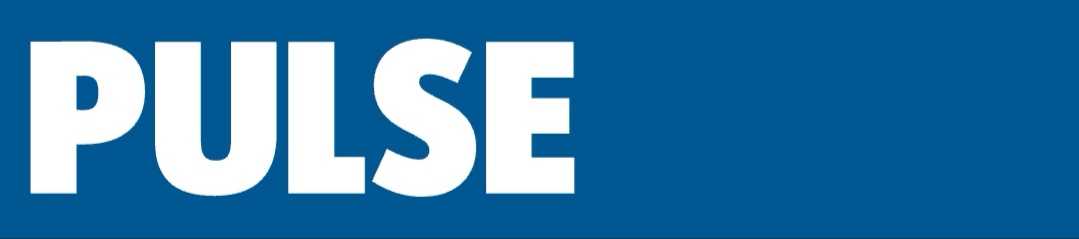 jaimiekaffash@cogora.com